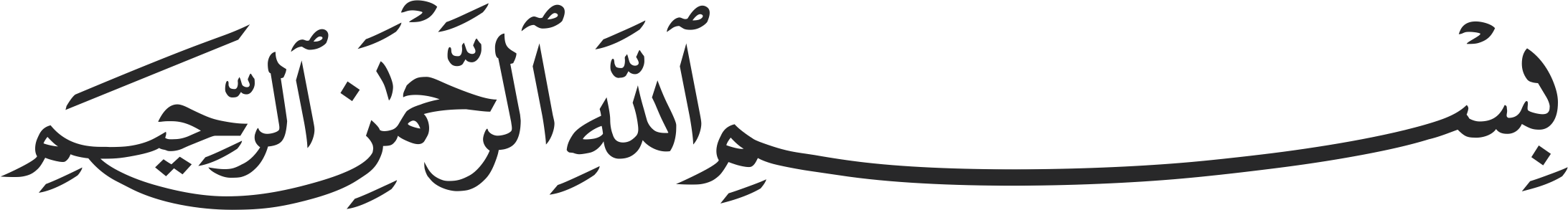 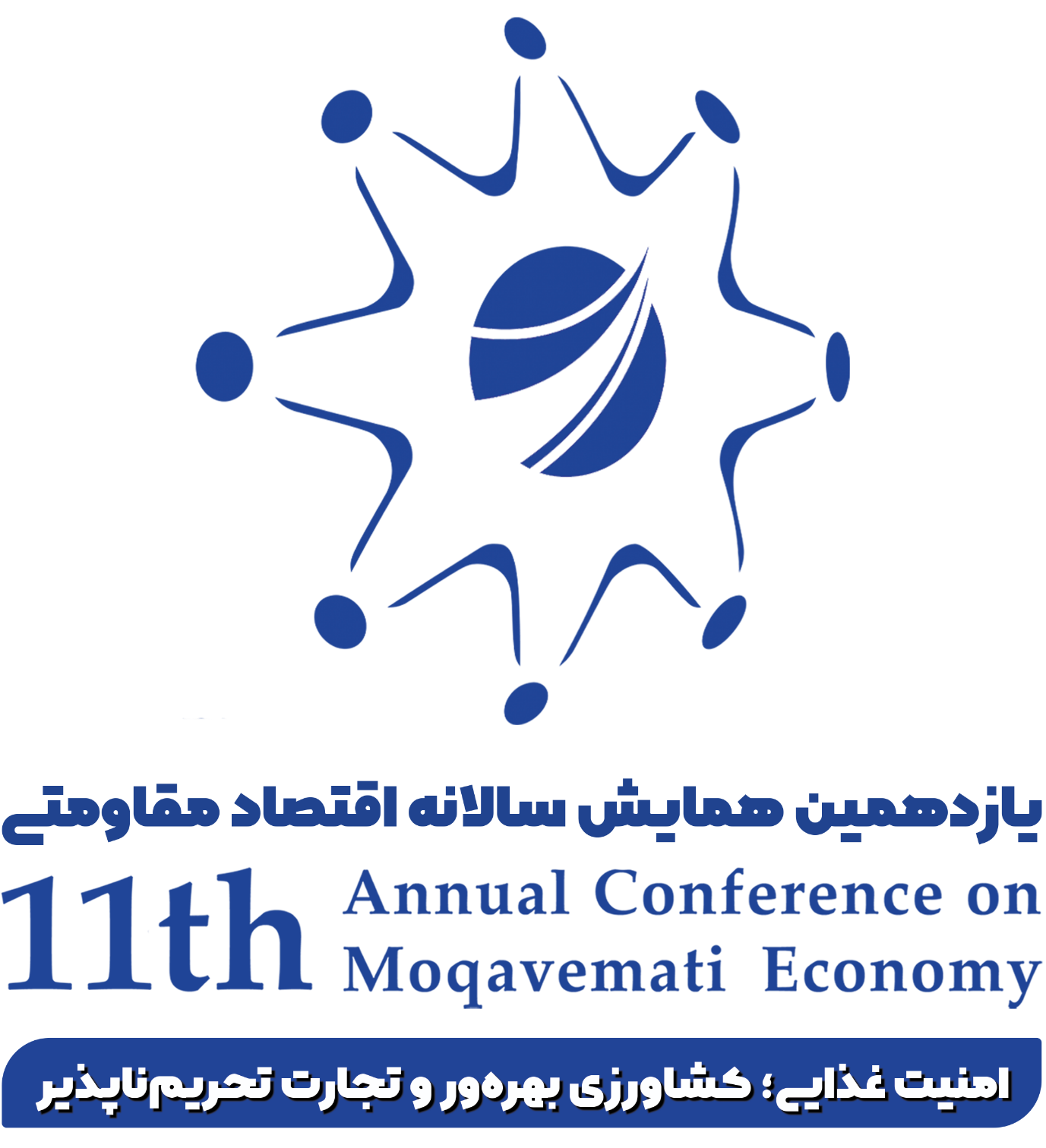 عنوان طرح سیاستی
نام و نام خانوادگی تهیه کنندگان و تحصیلات آنها
نام مجموعه کاری
فهرسـت مـطالـب
مقدمه و بیان مسئله
تحلیل ابعاد مسئله
راهکارهای سیاستی
1
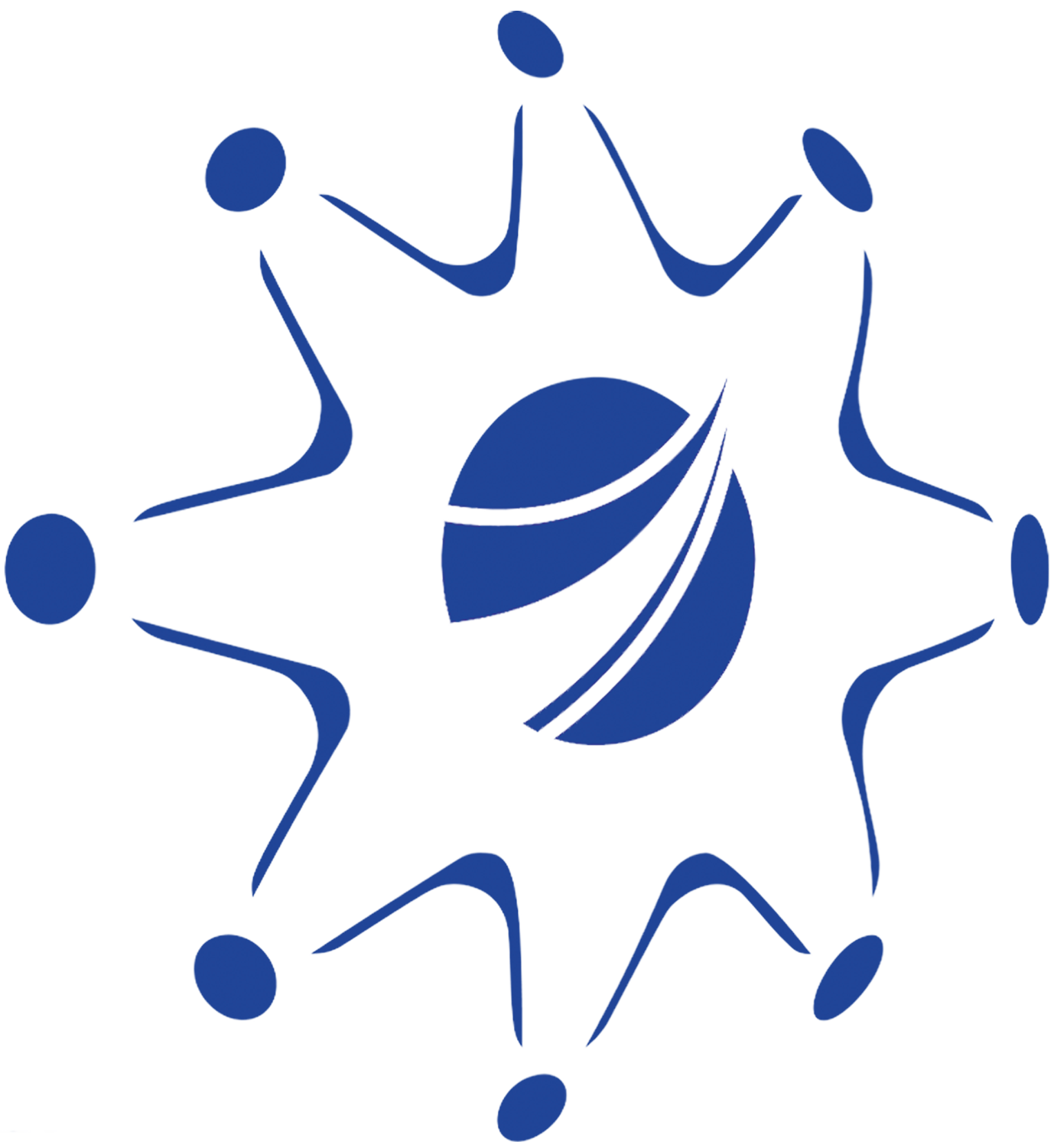 راهکارهای سیاستی
مقدمه و بیان مسئله
تحلیل ابعاد مسئله
مقصود اصلی این بخش متقاعد کردن مخاطبان هدف در مورد اهمیت موضوع بوده و شامل شرح مختصری از موارد زیر است:
تبیین موضوع و ضرورت پرداختن به آن (با تکیه بر آمار و استدلال مناسب)
تعریف مسئله سیاستی (سوالی که قرار است به آن پاسخ داده شود)
پیشینه سیاستی با مروری کوتاه بر تجارب قبلی 
اهداف و دورنمای حل مسئله
2
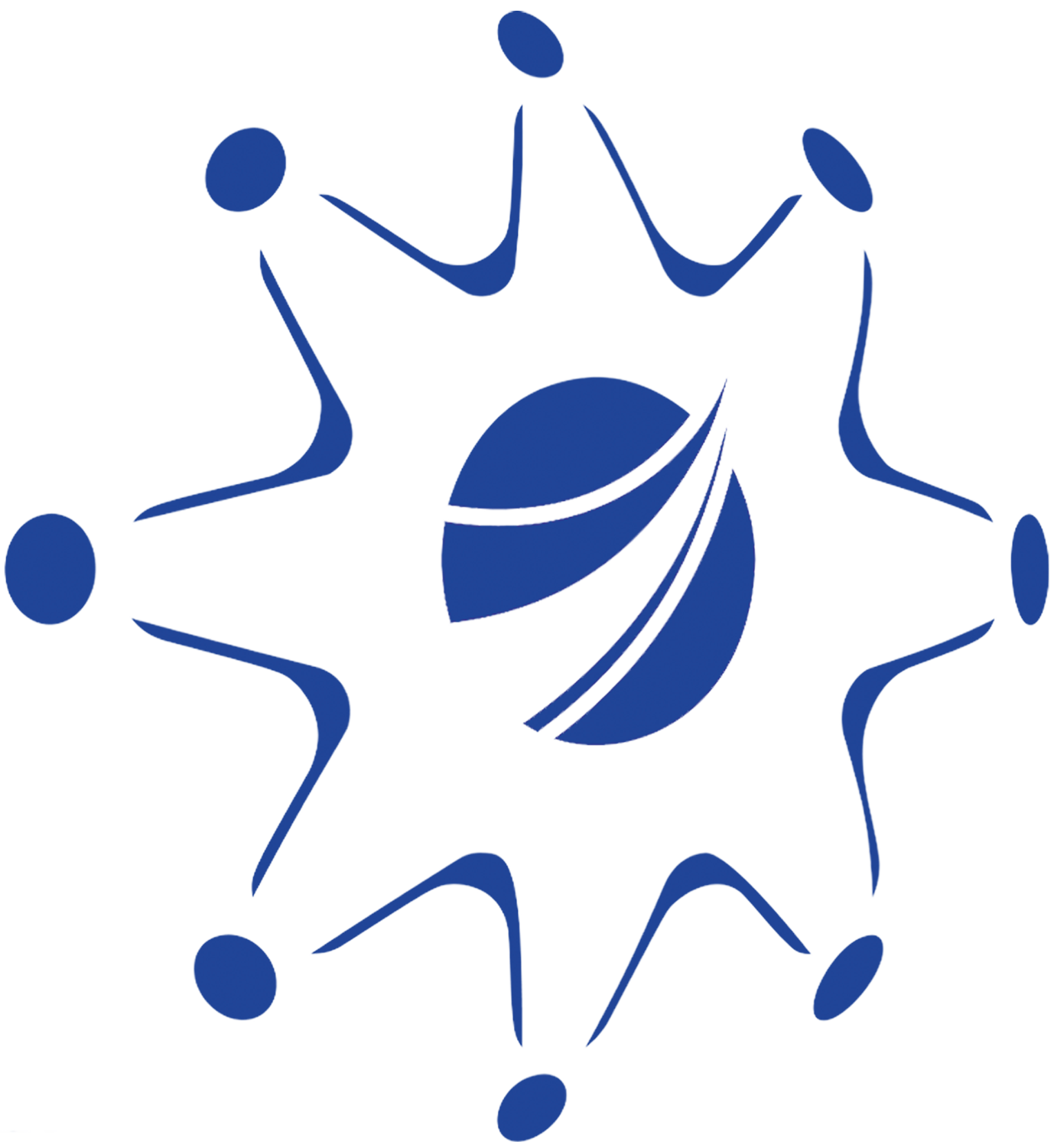 راهکارهای سیاستی
مقدمه و بیان مسئله
تحلیل ابعاد مسئله
در این بخش باید ابعاد مسئله و سوال مشخص شود. انتظار می‌رود این بخش شامل موارد زیر باشد:

طرح ادعا (فرضیه) نگارنده در خصوص مسئله  
نمای کلی از سیاست مورد نقد و دلیل ناکارآمد بودن آن 
چگونگی دخالت ذینفعان مختلف در این موضوع
گستردگی و مقیاس تأثیر مسئله
شواهد علمی، داده‌ها و یا مدل سازی مرتبط با مسئله
روندهای آماری، سیاستی، سیاسی یا تاریخی و پیامدهای آن
آینده‌نگاری و احیاناً مطالعات موردی و تطبیقی (موردکاوی)
3
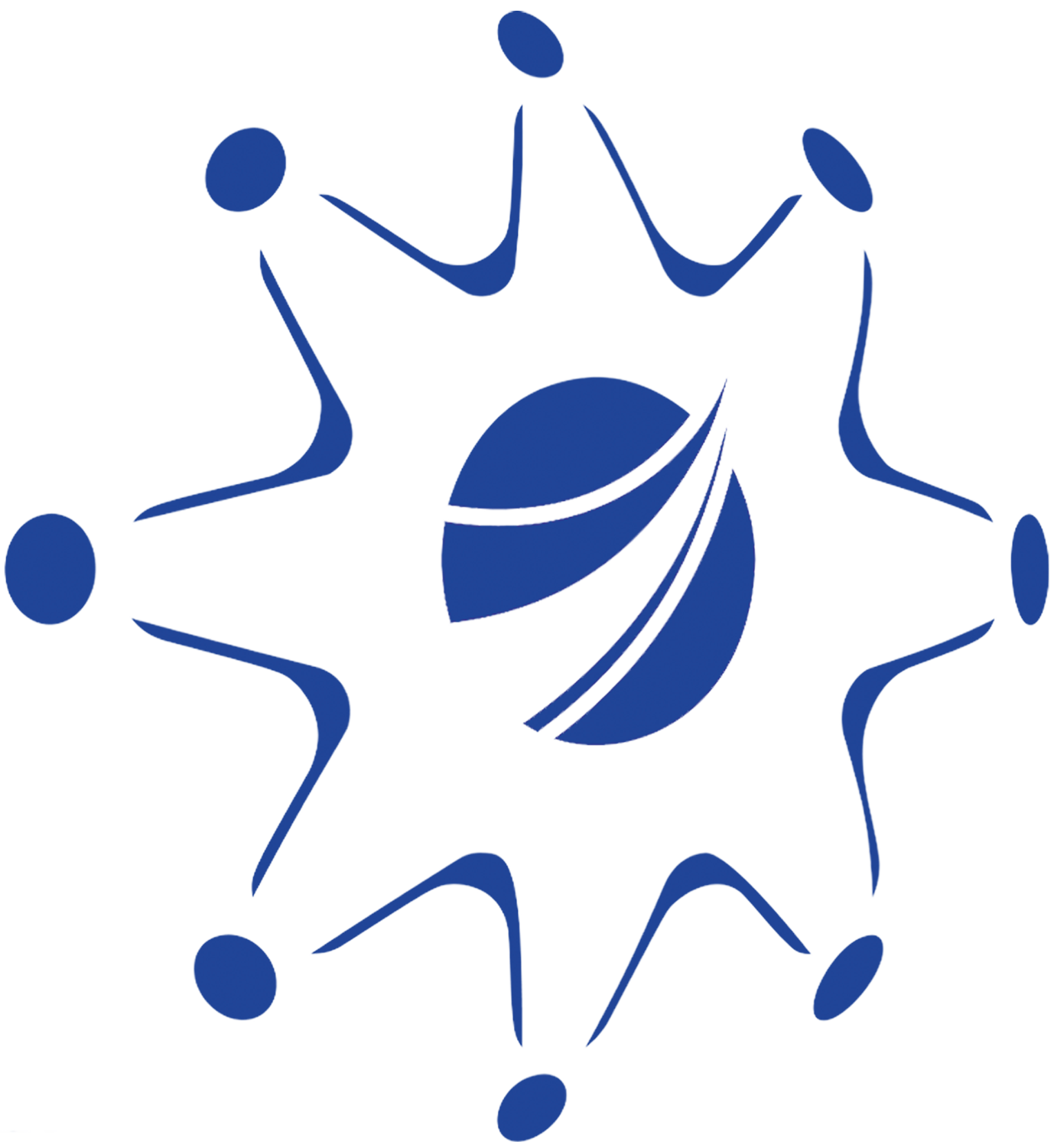 راهکارهای سیاستی
مقدمه و بیان مسئله
تحلیل ابعاد مسئله
این بخش شامل توصیه‌هایی سیاستی جهت انجام «اقدام اولویت‌دار و مشخص» با دلیل محکم برای تغییر است که می‌تواند شامل تغییر قانون، آیین‌نامه، دستورالعمل، فرآیند، اجرا و... باشد. در این بخش راهکارهای سیاستی با جزئیات و تعیّن مناسب تشریح می‌شود که باید با یافته‌های بخش‌های قبل همخوانی داشته باشد. 
این بخش همچنین نشان می‌دهد که چه نهادها یا اشخاصی در تدوین، تصویب، اجرا، نظارت و بازبینی توصیه‌های سیاستی نقش دارند و در صورت وجود، گام‌ها و مراحل زمانی یا شروط و شرایط انتخاب یک راهکار موثر نیز ارائه می‌شود. 
توجه: توصیه می‌شود طرح سیاستی حداکثر در 10 اسلاید تهیه شود.
4
بــا تشکر